Pronounciation Sound Files
Theme 1 – Session 1
Hallo!					Hello
Guten Tag!				Good day!
Guten Morgen				Good morning
Auf Wiedersehen			Goodbye
Tschüss					Bye
Bis bald					See youn soon (literally: till soon)
Das ist …					That/this is…
Das sind …				Those are…
Freunde					Friends
Ich bin …					I am…
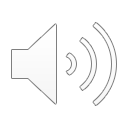 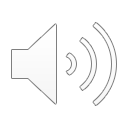 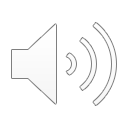 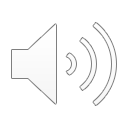 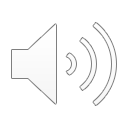 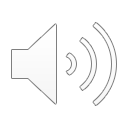 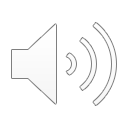 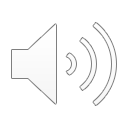 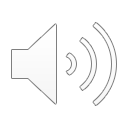 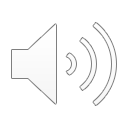